Examining the Relationship Between Parents’ Education & Their Children’s Cognitive Skills, Educational Choices, Employment Status, and Earnings in Adulthood
Research Questions
Introduction: Does Parents’ Education Matter?
What is the association of parents’ education and their children’s literacy skills in adulthood and:
Section 1 - background characteristics? 
Section 2 – home environment? 
Section 3 - employment characteristics?
Definitions
How parents’ education is defined in PIAAC
Participants are asked to respond to the following questions:
Question: What was the highest level of education your    
		mother or female guardian…
		father or male guardian…		 ever completed?
Mother and father: 
Less than high school diploma

Mother or father: 
High school diploma/some college but no degree

Mother or father: College degree or higher (Associates, Bachelors, Doctorate, etc.)
Both parents - no high school
One parent - high school
One parent - college
Age: 16-74, unless noted
What Does Skill Use Mean in PIAAC?
Skill Use Indices are comprised of a set of questions that ask about activities involving reading, writing, numeracy, or information and communications technology (ICT), for example:

In everyday life, how often do you usually […read directions or instructions?]
Include any [reading/writing/numeracy/ICT] you might do on computer screens or other electronic displays.. 			

01 Never02 Less than once a month03 Less than once a week but at least once a month04 At least once a week but not every day05 Every day
Types of Everyday Life Activities Included in the Skill Use Indices
Reading documents (directions, instructions, letters, memos, e-mails, articles, books, manuals, bills, invoices, diagrams, maps)
Reading


Writing



Numeracy



ICT
Writing documents (letters, memos, e-mails, articles, reports, forms)
Calculating prices, costs or budgets; using fractions, decimals or percentages; using calculators; preparing graphs or tables; using algebra or formulas; using advanced mathematics or statistics (calculus, trigonometry, regressions)
Using e-mail, Internet, spreadsheets, word processors, programming languages; conducting transactions on line; participating in online discussions (conferences, chats)
IntroductionDoes Parents’ Education Matter?
Parents’ educational attainment is a much stronger predictor than age or gender of an individual’s educational attainment. 					–OECD Education at a Glance 2017
In the United States, about half of young adults attain the same level of education as their parents.
SOURCE: Adapted from OECD Table A3.1a, Intergenerational mobility in education (2012)
NOTE: International Average includes all countries that participated in PIAAC U.S. 2012 data except Cyprus.
Literacy skills gap of U.S. adults between those whose parents have no HS degree and those with college degree is larger than the international average, hence the relationship is stronger in the U.S. than other PIAAC participating countries on average.
Average skill gap is larger in the U.S.
500
//
//
0
NOTE: All differences between parental education levels are significant. The difference between jurisdictions in the gap between one-parent college and both parents- no high school is significant (p < .05). The International Average includes all countries that participated in PIAAC, except Russia and Australia, using U.S. 2012/14 data.
[Speaker Notes: NOTE: All differences between parental education levels are significant. The difference between jurisdictions in the gap between one-parent college and both parents- no high school is significant (p < .05).]
In the United States, this relationship between literacy skills and parental education translates to higher scores for adults with higher educated parents.
NOTE: All differences between parental education levels are significant (p < .05). Percentages in parentheses represent the percentage of the population.
[Speaker Notes: All differences between parental education levels are significant (p < .05).]
Family members are most influential in the U.S. high-school students’ plans for education after high school
Percentage distribution of fall 2009 public school U.S. ninth-graders in 2012, by who most influenced their thinking about education after high school: 2012
SOURCE: U.S. Department of Education, IES, NCES, High School Longitudinal Study 2009
Section 1What is the association of parents’ education and their children’s literacy skills in adulthood and background characteristics in the United States?
Parents’ education correlates with literacy skills across age groups.
//
//
NOTE: All differences within age are significant between parental education levels, except One parent – high school vs Both parents - no HS for 16-24 (p < .05)
[Speaker Notes: One parent- high school: significantly different between ages 16-24 and 25-34 and between 55-65 and 66-74. All other age groups are not significantly different.One parent- college: significantly different between ages 16-24 and 25-34 . All other age groups are not significantly different.]
Literacy skills of adults with parents without a high school diploma peak at age 16-24, decline as they reach age 25-34, and show no difference afterwards.
//
//
NOTE: Difference is significant between 16-24 age group vs all other age groups within the Both parents – no high school category. (p < .05)
[Speaker Notes: Difference is significant between 16-24 age group vs all other age groups within the Both parents – no high school category. (p < .05)]
Across all race/ethnicity groups, adults with college-educated parents have significantly higher literacy skills than adults with lower educated parents.
500
//
//
0
NOTE: All differences between parental education levels within a race/ethnicity category are significant (p < .05).
[Speaker Notes: All differences between parental education levels within a race/ethnicity category are significant (p < .05).]
Across gender, adults with college-educated parents have significantly higher literacy skills than adults with lower educated parents.
500
//
//
0
NOTE: All differences between parental education levels within a nativity category are significant (p < .05).
[Speaker Notes: All differences between parental education levels within a gender category are significant (p < .05).]
For both native-born and foreign-born U.S. adults, those with college-educated parents have significantly higher literacy skills than those with lower educated parents.
500
//
//
0
NOTE: All differences between parental education levels within nativity status are significant (p < .05).
[Speaker Notes: All differences between parental education levels within nativity status are significant (p < .05).]
Section 2What is the association of parents’ education and their children’s literacy skills in adulthood and home environments in the United States?
Adults with higher-educated parents report having more books in the home growing up.
NOTE: All differences between parental education levels at each category of number of books in the home are significant (p < .05).
[Speaker Notes: Note: All differences between parental education levels at each category of number of books in the home are significant (p < .05).]
Both more books growing up and education of the parents are associated with higher literacy skills.
500
//
//
0
NOTE: All differences between parental education levels within a category of number of books in the home are significant (p < .05).
[Speaker Notes: NOTE: All differences between parental education levels within a category of number of books in the home are significant (p < .05).]
U.S. adults whose parents have higher levels of education use their reading, writing, numeracy, and ICT skills more often at home
NOTE: All differences between parental education levels within a topic are significant (p < .05).
[Speaker Notes: All differences between parental education levels are significant]
Section 3What is the association of parents’ education and their children’s literacy skills in adulthood and employment characteristics in the United States?
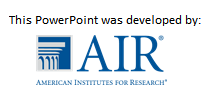 Adults with college-educated parents are more likely to be employed and…
NOTE: Within employed, One parent – college is significantly different than One parent - high school and Both parents - no high school (p < .05).
[Speaker Notes: Within employed, one parent – college is significantly different than one parent - high school and both parents - no high school]
…have higher literacy scores than adults whose parents have lower education.
NOTE: All differences between parental education levels within an employment status are significant (p < .05).
[Speaker Notes: NOTE: All differences between parental education levels within an employment status are significant (p < .05).]
The literacy skills of employed and unemployed adults with parents having no high school diploma show no difference unlike the skills of adults with higher educated parents.
NOTE: Within One parent – college and One parent – high school, employed is significantly different than unemployed. (p < .05).
[Speaker Notes: No significant differences between employed and unemployed within the Both parents- no high school category.
Within One parent – college and One parent – high school, employed is significantly different than unemployed. (p < .05).]
The percentage of adults earning less than $28,000/year is higher among those with parents without a high school diploma than among those with parents with a high school diploma or college.
NOTE: The combined 1st and 2nd quintiles are significantly different between Both parents – no high school and One parent – high school and between Both parents – no high school and One parent – college  (p < .05).
[Speaker Notes: The combined 1st and 2nd quintiles are significantly different between Both parents – no high school and One parent – high school and between Both parents – no high school and One parent – college]
What is the association of parents’ education and their children’s literacy skills in adulthood and background characteristics?
Parents’ education correlates with literacy skills across age groups

Literacy skills of adults with parents without a high school diploma peak at age 16-24, decline as they reach age 25-34, and show no difference afterwards

Regardless of race/ethnicity, gender, or nativity status, U.S. adults with college-educated parents have significantly higher literacy skills than those with lower educated parents
What is the association of parents’ education and their children’s literacy skills in adulthood and home environment?
U.S. adults with higher-educated parents report having more books in the home growing up and both more books and higher-educated parents are associated with higher literacy skills.

Parents’ educational levels are positively associated with the adults' use of reading, writing, numeracy and Information Communication Technology (ICT) skills at home.
What is the association of parents’ education and their children’s literacy skills in adulthood and employment characteristics?
Adults with college-educated parents are more likely to be employed and have higher literacy scores than adults whose parents have lower education.

The literacy skills of employed and unemployed adults with parents having no high school diploma show no difference unlike the skills of adults with higher educated parents.

More U.S. adults whose parents are without a high school diploma have lower incomes (i.e. less than $28,000/year) than those whose parents have a high school diploma or college.